September 8-12
Language Bell Ringers
Mon. Sept. 8th- grammar
Directions: Write the sentences, and add commas where needed.
Gracie can you hand me that pencil?
Laura purchased a new leash collar and bed for her dog. 
Halloween is in October and Thanksgiving is in November.
Tues. Sept. 9th-vocabulary
Directions: Create Frayer models for the words below. 
Concoction-a mixture of various ingredients or elements, an elaborate story, noun
Conspicuous-obvious to the eye or mind, adjective
Contortion- twisted out of shape or position, noun
Synonyms & Antonyms
Medley, imitation
Prominent, unnoticeable  
Deformation, beauty
Wed. Sept. 10-Quote
Directions: Write the quote of the week and explain what you think it means. Can you make a connection to the quote? If so, explain.
Thurs. Sept. 11-journal
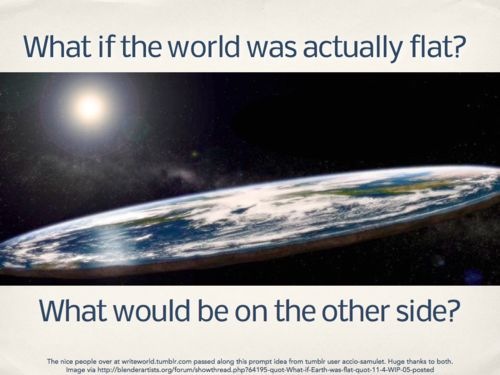 Fri. Sept. 12-Nonfiction
Article & quiz from Scope